Coming up
Which methods are where?
Overriding
Calling super’s methods
Coupling and cohesion
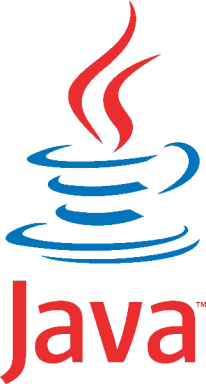 OO
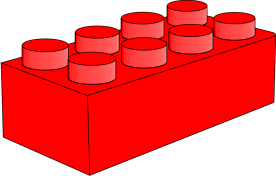 More about inheritance
Exploring polymorphism
3.0
Coming up
Which methods are where?
Overriding
Calling super’s methods
Coupling and cohesion
OO
Continuing with animals
The animal metaphor is useful for explaining inheritance
All animals eat, sleep and roam
Roam in the Animal class is defined as wandering around.
Eating is eating anything edible
Sleeping is, well, sleeping.
Animal
sleep()
roam()
eat()
Dog
Cat
Elephant
OO
Dog
Is a type of Animal
Dogs sleep like any other animal
eats meat and 
roams in packs
They have their own way of doing those things
We give them their own methods which are more specific than the animal class
Animal
sleep()
roam()
eat()
Sleeps as an
Dog
Dog
eat()
roam()
IS-AN
OO
Continuing with animals
The animal metaphor is useful for explaining inheritance
All animals eat, sleep and roam
Roam in the Animal class is defined as wandering around.
Eating is eating anything edible
Sleeping is, well, sleeping.
Animal
sleep()
roam()
eat()
Dog
Dog
eat()
roam()
Cat
Elephant
OO
Cat is the same
Is a type of Animal
Cats sleep like any other animal
eats meat and 
roams independantly
Animal
sleep()
roam()
eat()
Sleeps as an
Cat
Cat
eat()
roam()
IS-AN
OO
Continuing with animals
The animal metaphor is useful for explaining inheritance
All animals eat, sleep and roam
Roam in the Animal class is defined as wandering around.
Eating is eating anything edible
Sleeping is, well, sleeping.
Animal
sleep()
roam()
eat()
Dog
Dog
eat()
roam()
Cat
Cat
eat()
roam()
Elephant
OO
Elephant
Is a type of Animal
Elephants sleep like any other animal
eats grass and 
roams by wandering like an animal
Roams like an
Animal
sleep()
roam()
eat()
Sleeps as an
Elephant
Elephant
eat()
IS-AN
OO
Continuing with animals
The animal metaphor is useful for explaining inheritance
All animals eat, sleep and roam
Roam in the Animal class is defined as wandering around.
Eating is eating anything edible
Sleeping is, well, sleeping.
Animal
sleep()
roam()
eat()
Dog
Dog
eat()
roam()
Cat
Cat
eat()
roam()
Elephant
Elephant
eat()
OO
Overriding
This is called overriding
Overriding is replacing a method in the super class with a more specific method in the sub class
This is not the same as overloading
Over loading is writing two or more methods with the same name but different signatures (return types and parameter lists)
OO
Recap Overloading Rules
Return types can be different
As long as the arguments are different too
i.e. You can’t just change the return type
You can change the access levels to more or less restrictive
i.e. You can change public to private, and vice versa

Overloading is different to another principle, overiding, which is when you replace a super’s method with one written in a sub class.
OO
Inheritance works one way
A sub class can ‘see’ properties and methods in its super class
A super class cannot see it’s subclasses
They look up, not down
Object
Super class
Sub class
OO
Which method is called?
Elephant e;
e = new Elephant();
Cat c = new Cat();
Animal d;
d = new Dog();

e.eat();
c.roam();
d.eat();
d.sleep();
e.toString();
Object
toString()
Animal
sleep()
roam()
eat()
Dog
Dog
eat()
roam()
Cat
Cat
eat()
roam()
Elephant
Elephant
eat()
`
OO
In short...
The ‘first found’ method is called i.e.
The bottom-most method wins


This means you can override methods from almost all the classes
the keyword final will stop you overriding methods. We study it later
The Object class’s methods
Methods in Object are inherited by all classes.
Any of these may be overridden.
The toString method is commonly overridden:
public String toString()
Returns a string representation of the object.
Calls to println with just an object automatically result in toString being called:
System.out.println(item);
Objects First with Java - A Practical Introduction using BlueJ, © David J. Barnes, Michael Kölling
Coming up
Which methods are where?
Overriding
Calling super’s methods
Coupling and cohesion
What if I want to call the super’s method
We’ve overloaded the eat method in cat
We’d do this, for example, to specify the cat eats meat.
What if, in a special case, we call the super classes method? Give the cat some cheese?

Remember how to call the super constructor?
Inheritance and constructors
public class CD extends Item
{
    private String artist;
    private int numberOfTracks;

    /**
     * Constructor for objects of class CD
     */
    public CD(String theTitle, String theArtist,  int tracks, int time)
    {
        super(theTitle, time);
        artist = theArtist;
        numberOfTracks = tracks;
    }

    // methods omitted
}
This is how you call a constructor from a super class
Objects First with Java - A Practical Introduction using BlueJ, © David J. Barnes, Michael Kölling
[Speaker Notes: subclass: must call superclass constructor! Must take values for all 
fields that we want to initialise.]
Calling a super’s method is almost the same
public class Cat{
	//code
	
	public void feedCatWithCheese(){
		super.eat();
	}

	//code
}
Coming up
Which methods are where?
Overriding
Calling super’s methods
Coupling and cohesion
OO
A different concept
Coupling and Cohesion

Important in software development

Particularly important in OO development
OO
Cohesion
A class should represent a single concept

The public methods (and variables?) define your class’ interface. The interface should be cohesive.

i.e. Your interface features should be closely related to your class concept
OO
Coupling
Coupling refers to
How much your classes rely on each other

A class should only need to know about itself in order to work 

If a class depends strongly on an other class to work, and therefore can’t be used for another project, it is tightly coupled
C+C
You won’t be examined on Coupling and Cohesion
But high cohesion and low coupling are marks of good software design

SEG next year
Software Engineering this year
3rd year project
Summary
Which methods are where?
Overriding
Calling super’s methods
Coupling and cohesion